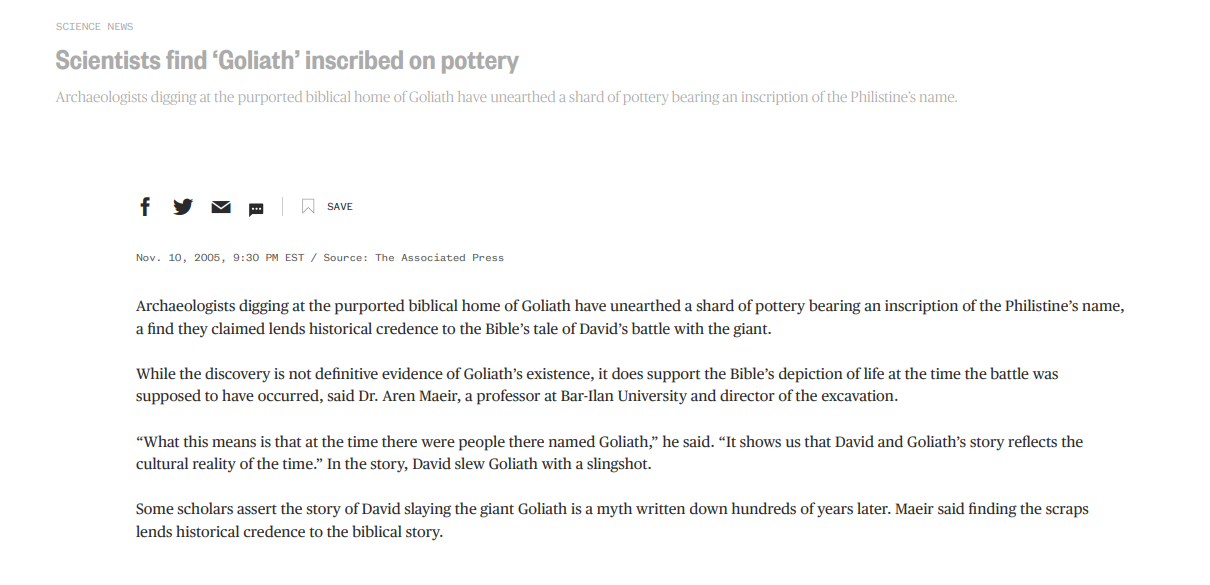 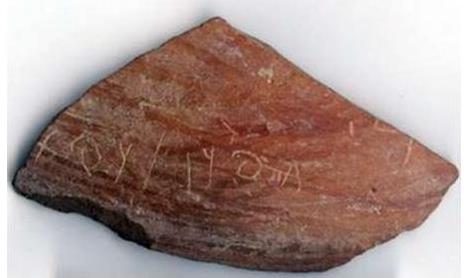 Using a slingshot